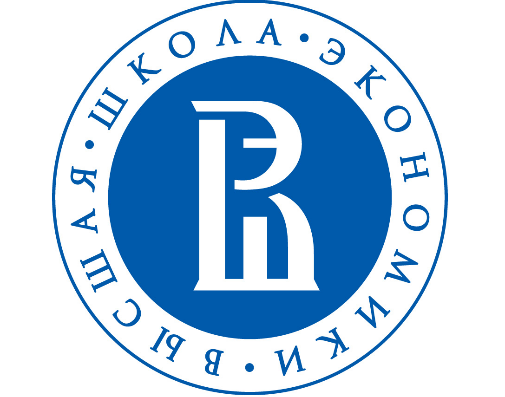 Материалы по финансовой грамотности, подготовленные НИУ «Высшая школа экономики»
Для общеобразовательных организаций
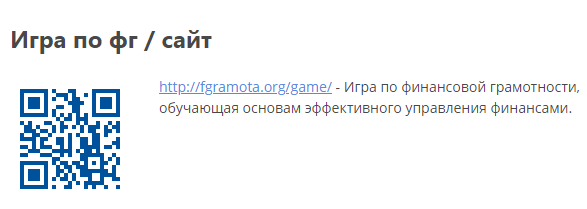 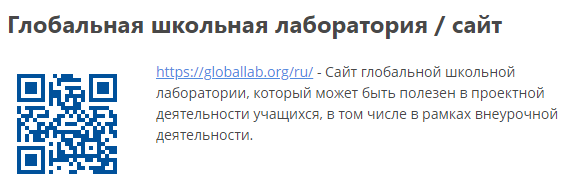 http://fgramota.org/game/
https://globallab.org/ru/
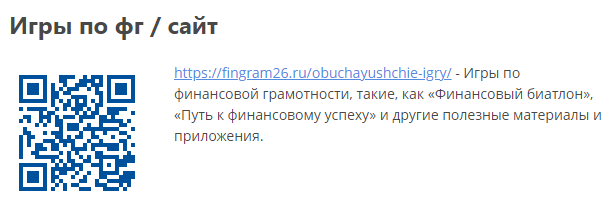 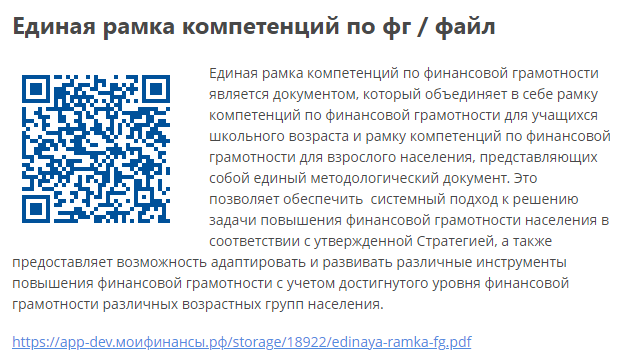 https://fingram26.ru/obuchayushchie-igry/
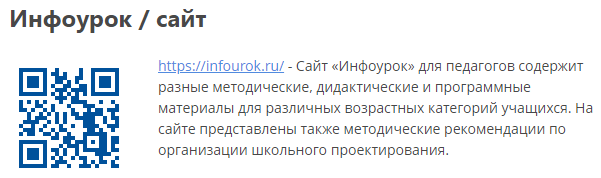 https://app-dev.моифинансы.рф/storage/18922/edinaya-ramka-fg.pdf
https://infourok.ru/
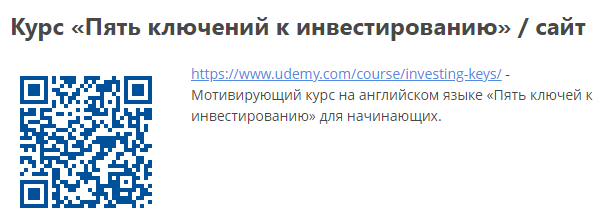 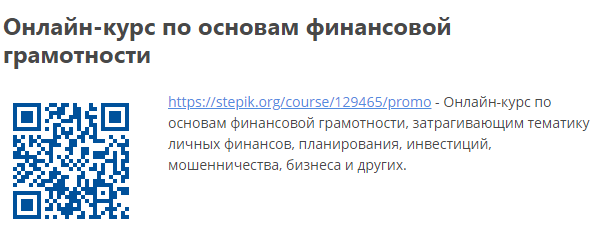 https://www.udemy.com/course/investing-keys/
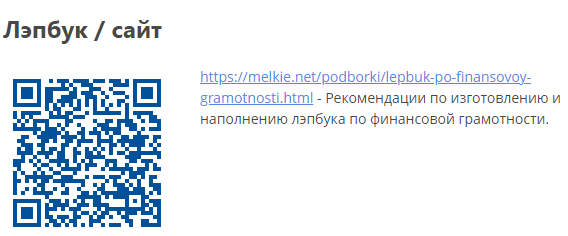 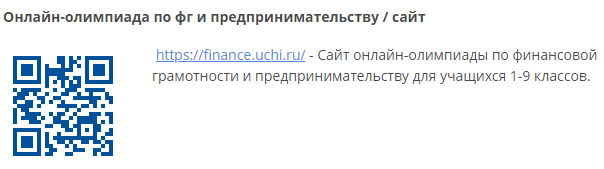 https://melkie.net/podborki/lepbuk-po-finansovoy-gramotnosti.html
https://stepik.org/course/129465/promo
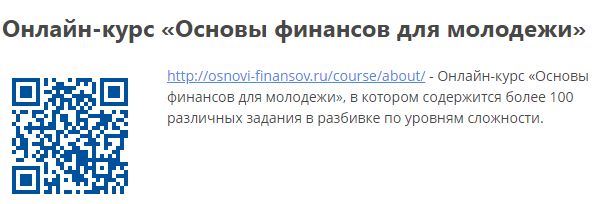 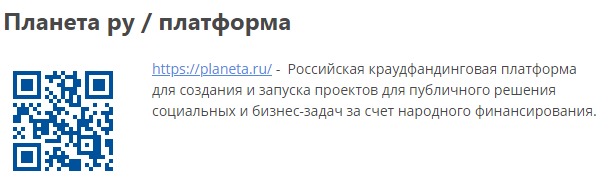 https://planeta.ru/
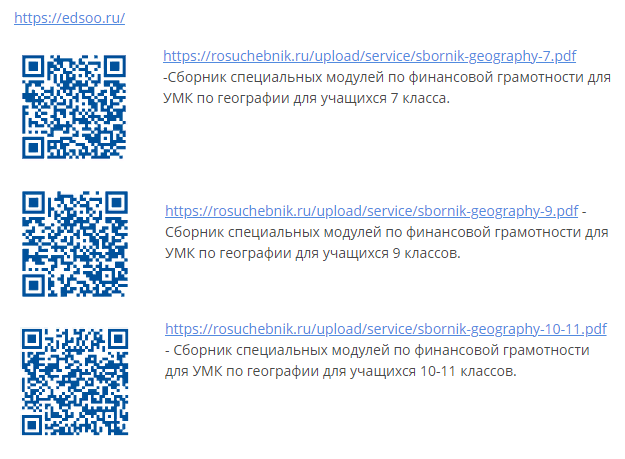 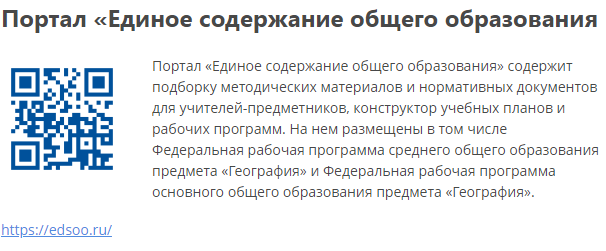 https://edsoo.ru/
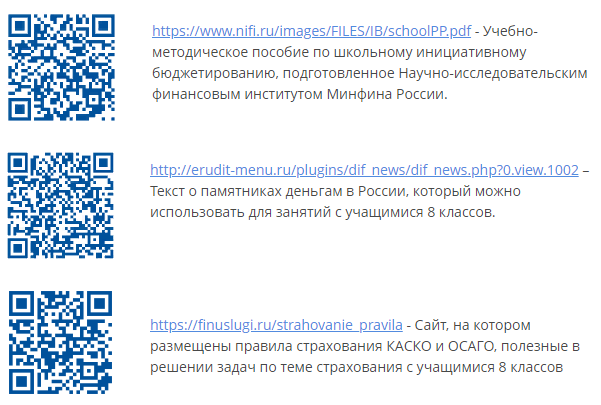 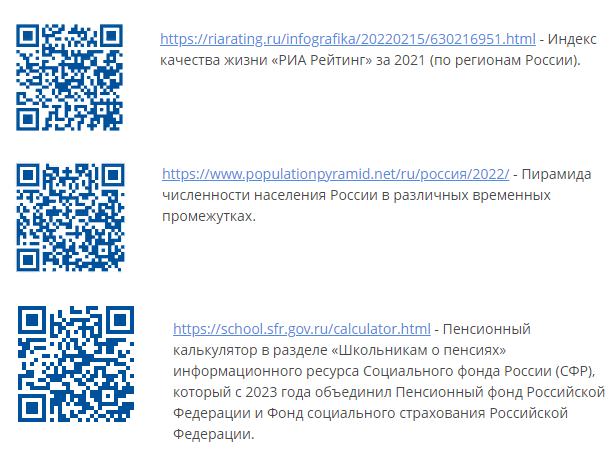 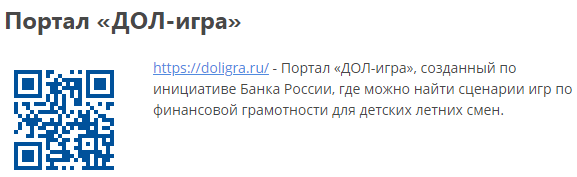 https://doligra.ru/
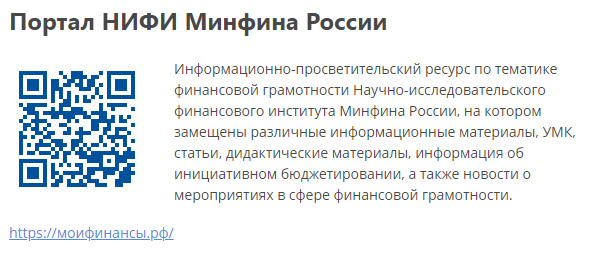 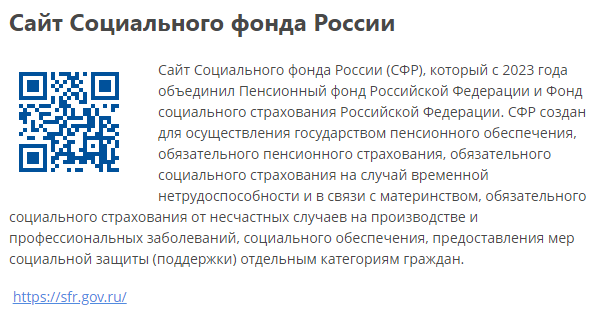 https://моифинансы.рф/
https://sfr.gov.ru/
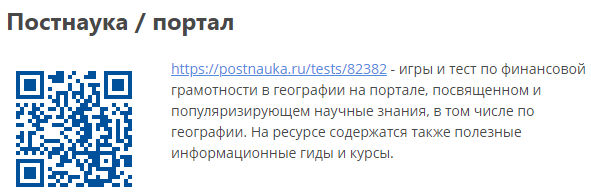 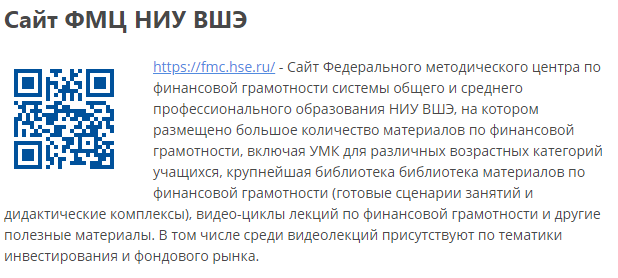 https://postnauka.org/tests/82382
https://fmc.hse.ru/
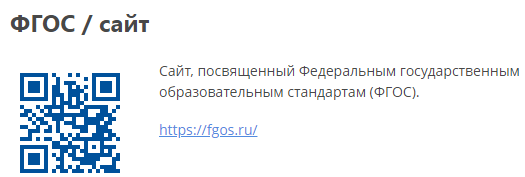 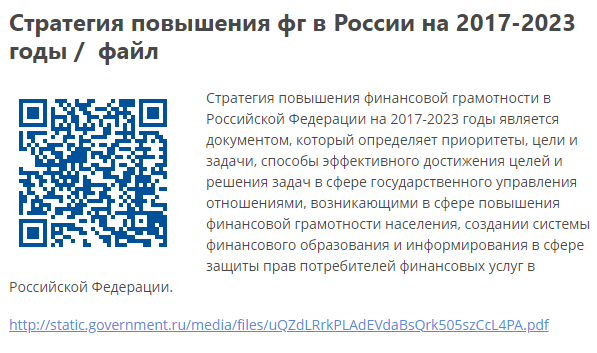 https://fgos.ru/
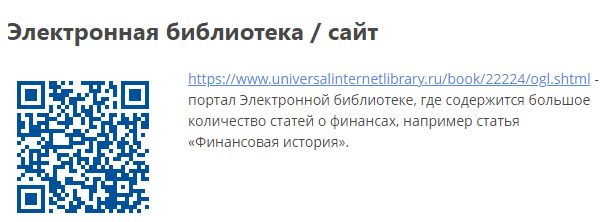 http://static.government.ru/media/files/uQZdLRrkPLAdEVdaBsQrk505szCcL4PA.pdf
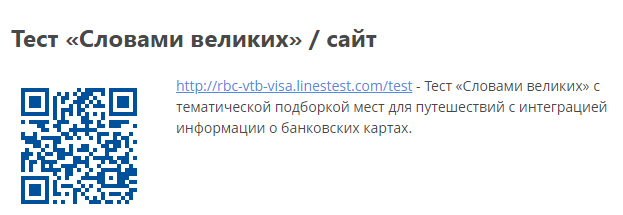 https://www.universalinternetlibrary.ru/book/22224/ogl.shtml
http://rbc-vtb-visa.linestest.com/test